Majlis AnsarullahMonthly Meeting
August 2017
This slide deck contains images licensed for the purpose of this presentation only.  
No one is permitted to use the images for any other use, without prior permission.
1
AGENDA
Recitation of the Holy Quran (25:75)		
Pledge
Reminders: Recitation of HQ and Congregational Prayers	
Monthly topic: Are we fulfilling our responsibilities towards our families?
Health topic: Pneumonia
National Reminders/announcements
Local Reminders/announcements			
Dua
2
It’s a blessing to do Waisyat!
Hazrat Musleh Maud (ra) said, “In the Holy Quran a sign of the time of the Promised Messiahas has been mentioned as “And when the Paradise will be brought nigh. I understand that its correct interpretation is Wasiyyat i.e., during the time of the Promised Messiahas the Paradise will be so manifest that people shall be convinced that so and so has actually entered it.”
Huzurra further said, “And I am convinced that by initiating Wasiyyat progress in Faith inevitably does occur. Whereas it is Almighty Allah’s promise that He will have the Muttaqi (righteous one) buried in this piece of land, He then makes the initiator of Wasiyyat a Muttaqi too.”
				(Friday Sermon, August 26, 1932)
3
Why read the Holy Quran regularly?
The Holy Quran is a living book, not mere stories
It must be kept in mind that the Holy Quran has laid the scriptures and the prophets under obligation introducing their teachings as something intellectual, though they were in the form of stories.  I tell you the truth that nobody can attain to salvation through these stories unless he studies the Holy Quran, for it is no other Book except the Holy Quran about which it is said “it is a Scale, protector, a Light and Cure and Mercy”. Those who study the Holy Quran and take it as a stories, do not really study the Holy Quran (they do not understand it), rather they degrade it. Why are my opponent so strongly opposed to me? Because I want to show the Holy Quran according to the command of God---as a light, wisdom and a mean of God realization. On the other hand, they want to show it as no more than ordinary stories.  I cannot tolerate for this. Through His Grace, has made it clear to me that the Holy Quran is a living Book and Full of Light. Why should I mind the opposition. 
(Malfoozat Vol.III, page 155)
4
Watching Our Congregational Salat!
Good Hospitality
Hardhat Abu Hurairah (RA) says that the Holy Prophet (saw) said: Whoever goes to the Masjid in the morning or in the evening, Allah prepares for him a good hospitality in Paradise as often as he goes to the Masjid, morning or evening.
(Bukhari)
5
Are we fulfilling our responsibilities towards our families?
6
Click             to listen the recitation
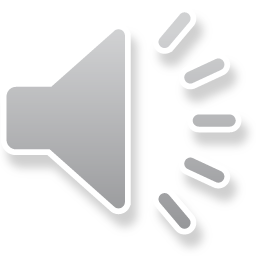 [25:75] And those who say, ‘Our Lord, grant us of our wives and children the delight of our eyes, and make us a model for the righteous
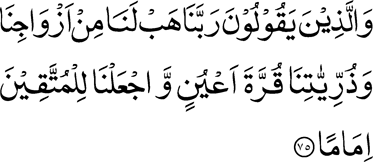 7
In the light of this verse, what are our major responsibilities towards our families?
Share your thoughts
8
Guidance from the Huzur (aba)
As the Head of the family, a husband is responsible to provide for the needs of his wife and children. He should spend time with his family, bring them to the Jamat events and be part of their interest and problems. In everyday life we see that a successful leader is the one who is fully aware of the problems that lie in the domain of his responsibility.

(Huzur’s (aba)Friday sermon July 2, 2004)
9
Discussion I
Your wife is going through menopause.  She’s been having frequent bouts of anxiety and depression.  She relies on you for help around the house and emotional support.
  
Well, in an hour, you need to rush to the masjid for a big Tabligh event.  You are the chief organizer for the event.  As your wife sees you preparing to leave, she urges you to please stay home.
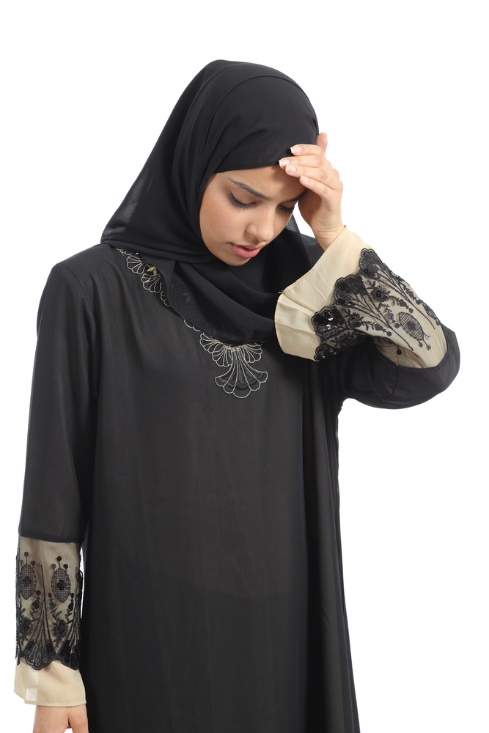 10
Option 1: Call the Jama’at President and let him know you have to deal with a family issue and can’t make it.

Option 2: Encourage your wife to call one of her close friends to help her during this time.

Option 3: Remind your wife about your commitment to the event and commit to come back as soon as possible to help out at home.

Option 4: any other response
11
Guidance from the Promised Messiah (as)
The relationship between husband and wife should be as between two true and sincere friends. The primary witness of a person’s high moral qualities and of his relationship with God is his wife. If his relationship with his wife is not good, it is not possible that he should be at peace with God. The Holy Prophet, peace and blessings of Allāh be upon him, has said,

“The best of you are those who behave best towards their wives.”

(Malfūẓāt, Vol. V, pp. 417-418)
12
Discussion II
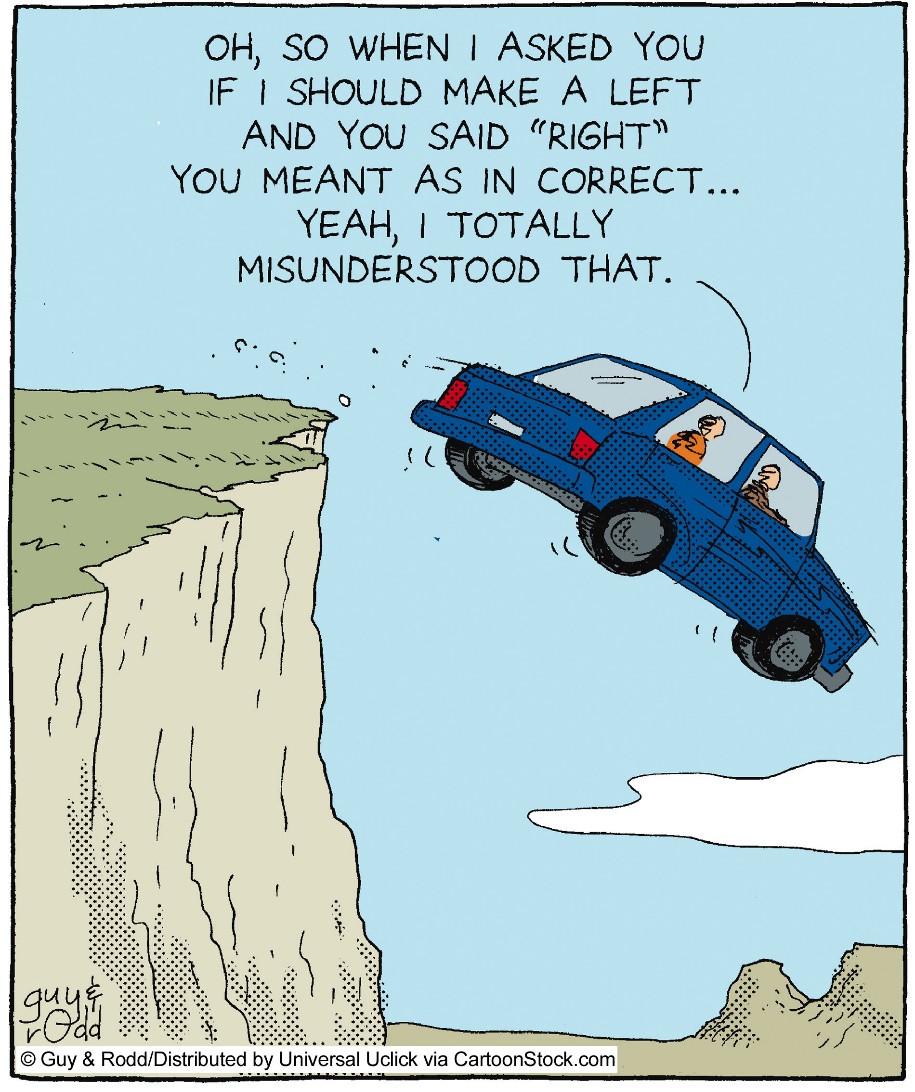 As you’re getting your 4-year old daughter ready for preschool, you notice your wife is putting on your daughter’s left shoe first.  You remind your wife (again) that she should be teaching the children to use their right hand and right foot first.  She looks at you and says you’re being a fanatic.  There are more important things you should focus on regarding the children’s upbringing.
13
What’s the best approach?
Option 1: Take off your daughter’s left shoe and proceed to put on her right shoe first. Set this expectation with your wife.

Option 2: Tell your daughter (and wife) to always put on the right shoe first.

Option 3: Your wife is right that you are being a fanatic.  It’s not that big of a deal.  Just try to do better next time.

Option 4: any other response.
14
Guidance from Promised Messiah (as)
“People have great desire to have children and children are bestowed on them. But it is never observed that they strive for making them good, pious, and obedient servants of God. Neither do they ever pray for them, nor keep in view different grades of upbringing [that is, they do not act according to the requirements of time]. My personal condition [in this regard] is that there is no Ṣalāt of mine in which I do not implore for my friends/followers, children, and wife. There are several parents who put their children in bad habits. When they start acquiring evil in the beginning, they do not warn them. The result is that, day by day, they become daring and bold in the evil ways. A story is told that a boy was being hanged for his criminal deeds. At this last moment, he expressed his desire to see his mother. When his mother came, he went close to her and said, “I want to suck your tongue.” When she stretched her tongue out, he bit it. When questioned, he replied, “My this very mother is the cause of my plight today. If she had checked me on time I would have not come to this end.” Suffice it to say that people do desire to have children but not that they be servants of faith rather that they be their heir in the world. When children are born, no attention is paid to their upbringing, neither their perceptions are straightened out nor their morals are corrected.”
(Malfūẓāt, Vol. 2, Pages 372-373)
15
Discussion III
Your father-in-law is diabetic and needs a very expensive medicine.  He doesn’t have medical insurance yet as he just arrived in the country.  Your wife is very concerned about her father and has asked
you to go to your uncle, who is a doctor, to write a prescription in your name for the medicines that your father in-law needs.  Since you have medical insurance, the costs for medicines will be a lot cheaper.
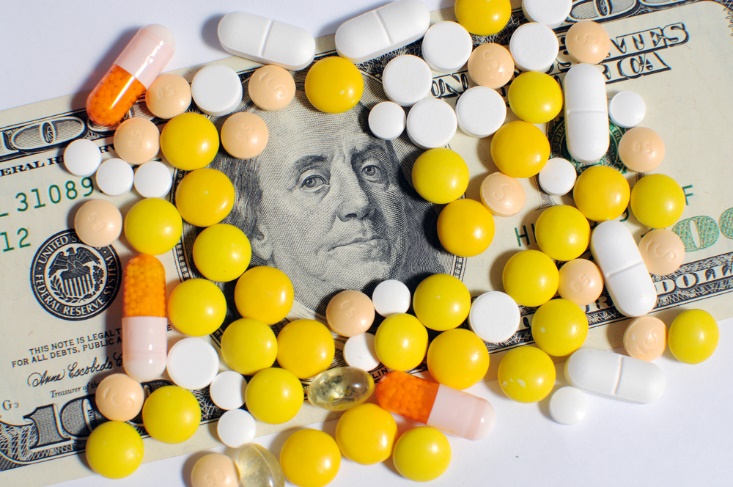 16
What’s the best approach?
Option 1: That’s a great idea!  Tell your uncle to write out the prescriptions in your name.  

Option 2:  Take your father in-law to a medical facility to get the medicines he needs.  As his sponsor, you may have to pay sizable fees.

Option 3: Find a suitable homeopathic medicine and rely on that until your father in-law’s immigration status changes.

Option 4: Another option?
17
Guidance from the Promised Messiah (as)
The fifth cause of impediment to reformation of practice is family: wife and children. Sometimes people are tried because of their family. For example in Islam usurping others’ wealth is forbidden. If money is left as a trust with someone to which there is no witness and no proof, the intention of the person may falter due to the needs of his family. The wife may have demanded something or the son may have asked for money which the father could not provide, or money may be required for treatment of an ailing child. The person may think of usurping the money left as a trust with him to meet his needs and not care about the consequences. This of course is totally against the Islamic teaching of keeping trusts. Some people do usurp the wealth of young orphans or incur loss on them to make property for their own children. This is not confined to financial matters. Borne out of undue indulgence some parents in particular in this liberal society – although this also goes in the underdeveloped countries – do not make their children conform to Islamic teachings.

Hadhrat Khalifatul Masih V (aba)’s Friday sermon delivered on December 20, 2013
18
A Short Video from Friday Sermon, June 17, 2011
19
Translation of the Video
There are some among you and I know about a few of them, who abuse their wives.  And there are some [who abuse their wives] whom I do not know. Outwardly, they are well behaving.  In peoples’ eyes, they appear to be of good character, honest and seem focused on the right path but in their household matters, they have deviated away from the right path. Taking good care of one’s family and other household members is not an ordinary matter.  When the Holy Prophet (saw) has said, ‘The best among you is the one who treats his family well’, he especially gave his personal example that he is the best in good treatment of his family’.  This is not an ordinary deed.  To tell the importance of this deed, the Holy Prophet (saw) gave his personal example.  Therefore, a believer need to engage in the prayer of ‘Guide us in the right path’ for every matter so that the standards of good deeds increase.  And when the death comes, it should be in the state of pure obedience [to the will of God].  So a true believer is the one who, after accepting the Imam of the age, is always engaged in enhancing the standards of his good deeds.  And he is always engaged in increasing his standards of faith. And he keeps praying from Allah that he remains steadfast on the right path and keep advancing in that direction.  He always make an effort in being righteous and gain piety. Whomever makes progress in righteousness, his heart is always filled with the fear or Allah. And whose heart is filled with fear of Allah, he always makes an effort to give the due rights to Allah as well as to the people.
20
اپنے جائزے لیں
Self analyze yourself, KMV
Where do we stand?
During the last month,
How many times did you give in to do something which you would have never done for yourself but you did for the sake of one of your family members?
How many times did you feel pressured by one of your family members to something shaky.
Add the three numbers together.
(Keep it to yourself.. the “score” is for you!)
21
اپنے اندر پاک تبدیلیاں پیدا کریں
Bring about pious changes in yourself
How to Improve?
>7
Combined Score
0-1
Continue to pray for yourself and your family to keep away from trials and tribulations.
Keep praying for strength and opportunities to handle situations with honestly and true principles
Pray hard for yourself and your family to stay on straight path and discuss with your family, the limits not to cross.
22
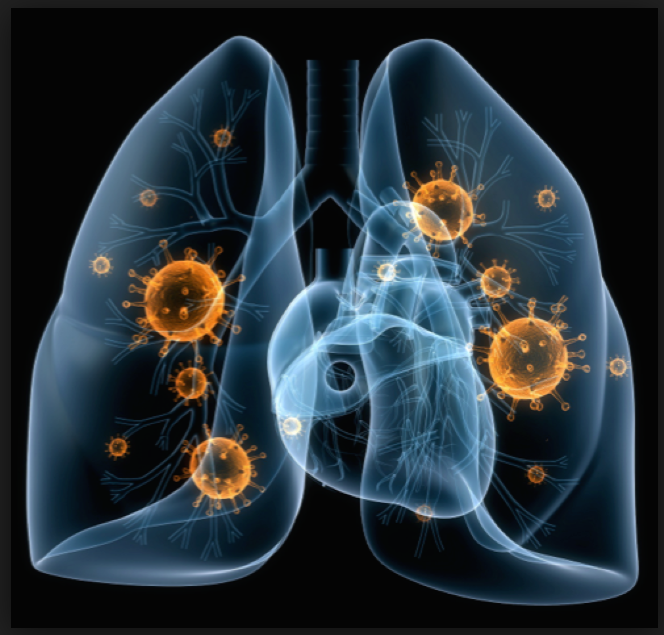 Health Topic: Pneumonia
23
What Is Pneumonia?
Pneumonia is an infection in one or both lung. It can be caused by fungi, bacteria, or viruses. Pneumonia causes inflammation in your lung’s air sacs, or alveoli. The alveoli fill with fluid or pus, making it difficult to breathe
Symptoms of pneumonia can range from mild to life-threatening. The severity of your pneumonia usually depends onthe type of organism causing your infectionyour ageyour general health
Certain factors that can raise your risks of getting pneumoniaPeople who have had a stroke, have problems swallowing, or are bedriddenInfants from birth to age two and individuals age 65 or olderPeople with weakened immune systems are at increased risk of pneumonia. For example, people taking steroids, medications for cancer, and people with HIV, AIDSDrug abuse increases risk. This includes excessive alcohol consumption and smokingAsthma, cystic fibrosis, diabetes, and heart failure also increases your risk
24
What Are the Symptoms of Pneumonia?
The general symptoms of pneumonia can develop quickly and may include:
	•	chest pain					•	shaking chills
	•	fever							•	dry cough
	•	wheezing					•	muscle aches
	•	nausea						•	vomiting
	•	rapid breathing			•	rapid heartbeat
	•	difficulty breathing
You should seek immediate medical attention if you have any of these symptoms	•	skin with bluish tone (from lack of oxygen)
	•	blood in sputum (coughed-up mucus)
	•	labored breathing
	•	high fever (102.5°F or higher)
	•	confusion
	•	rapid heartbeat
You will likely require blood test, x-ray and may be CT scan for diagnosis and treatment
25
How Is Pneumonia Treated?
The type of treatment prescribed for pneumonia mostly depends on what type of pneumonia is present, as well as how severe it isGeneral TreatmentMedications to treat fever, cough, inhalers, good nutrition, fluids, rest, controlling sugar and practicing good hygiene. Patient may have to be admitted to the hospital or treated at home
Treating Bacterial PneumoniaAntibiotics are used to treat this type of pneumonia. Antibiotics should be taken as directed. If you stop taking the antibiotics before treatment is complete, the pneumonia may return. Most people will improve after one to three days of treatmentTreating Viral PneumoniaAntibiotics are useless if a virus is the cause of pneumonia. However, certain antiviral drugs can help treat the condition. Symptoms usually clear within one to three weeksCan Pneumonia Be Prevented? In many cases, it can be prevented with vaccines against bacterial pneumonia and flu. Quitting smoking will definitely lower your risk of pneumonia
26
Four Priorities for 2017
At least 50% of Tajnid to attend monthly meetings where we discuss Huzoor’s vision: “Save yourself and your families from a fire” in interactive discussions.
Bring 350+ new Ansar in Nazam-e-Wasiyat (The targets for small, medium and Large Majlis are 3, 5, and 7, respectively)
Help establish a culture of congregational Salat.
More than 50% Tajnid to attend National Ijtima.
27
Local Reminders
	
	





Dua
28